Bernoulli
Isabelle, Danielle, Tara, Gabby, Camille, Robert
Our Design
Triangular nose
Wings are rectangular with triangular points
Tail is triangular
String is on the back of plane
Our Glider
List Your Materials
Caption for Picture
Shoe Box
Duck Tape
Styrofoam
Ruler
Cardboard
Construction paper
Hair tie
Test Flight
Recorded Distance and Flight
Picture Caption
Trial 1 :height 1.40 m distance: 3.34m
Trial 2: height 1.45m distance 3.19m
Trial 3: height 1.43m distance 3.36m
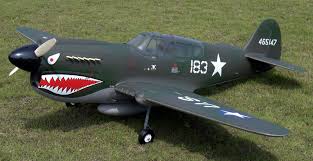 Glide Slope
Glide slope and interpretation
trial 1 : 2.39 glide slope ratio
trial 2 : 2.2      [G.S.R]
Trial 3: 2.34    [G.S.R]
Aspect Ratio
4.4 aspect ratio
Description of Tests
Our nose broke
Someone wasn’t cooperating 
We had to do some repairs
Our plane flew the 3 meters each time
Our plane flew straight